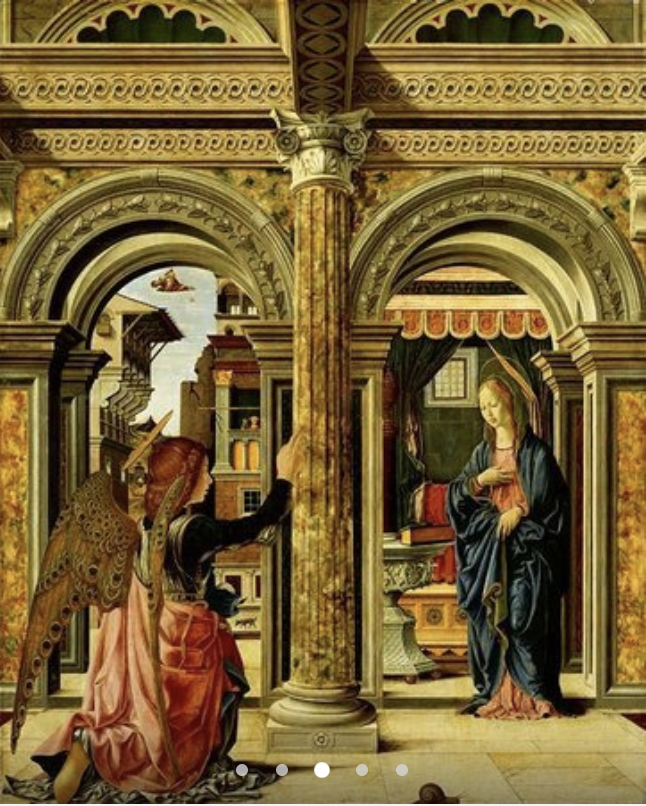 5-La critique thématique
le retour de la critique thématique
Seconde moitié des années 1980: nouveau succès de la critique thématique, pendant longtemps disqualifiée et négligée dans le domaine de la théorie littéraire. 
Voir Sollors (ed.) The Return of Thematic Criticism, Harvard University Press, 1993. 
Les préjugés à l'égard de la critique thématique viennent de loin. En Italie, par exemple, on peut rappeler l'aversion de Croce pour les constantes thématiques au profit des variantes : c'est-à-dire pour ce moment ineffablement individuel qu'est le phénomène vital et créatif de la poésie (les constantes, en revanche, sont l'échafaudage mort, mécanique et stéréotypé de l'œuvre d'art). 
Les formalistes ont tendance à négliger les questions thématiques (les structuralistes aussi). Pourquoi ? 
1) Parce que les thèmes ont un caractère "virtuel", ils ne se manifestent pas à la surface du texte, ils ne sont pas précisément identifiables dans une partie de l'œuvre littéraire = ils n'ont donc pas la même nature que les procédures rhétoriques et les caractéristiques structurelles que l'école formelle visait à décrire et à expliquer.
 Les thèmes sont des entités fluides et protéiques ; ils ont un caractère insaisissable. En fait, le thème ne peut être réduit au sujet d'une œuvre au sens des formalistes russes : des textes qui racontent la même histoire. 
Par exemple, nous pouvons raconter le mythe d'Ulysse mais thématiser différents éléments : se concentrer sur la nostalgie, le retour à la maison, la nostalgie de la patrie, ou sur la soif de connaissance et le péché de hybris, comme dans le cas de l'Ulysse de Dante. 

Traduit avec www.DeepL.com/Translator (version gratuite)
2) Les thèmes sont le lieu d'intersection du texte avec le référent extra-textuel: ils filtrent la relation entre la littérature et la réalité, entre le discours et le référent.
Le retour de la critique thématique est donc une des réactions au formalisme parfois exagéré de la critique structuraliste, formelle et sémiologique.
Au sein du groupe des structuralistes, il y a cependant des représentants qui se sont «convertis» à la critique thématique.
Par ex., Claude Bremond, auteur dans les années 1970 d'une Logique du récit formaliste, ensuite devenu un promoteur des études thématiques, auxquelles il a consacré des essais, des éditions de volumes et trois grandes conférences, organisées avec Thomas Pavel (1984, 1986, 1988), intitulées programmatiquement Pour une critique thématique.
Qu'est-ce qui a favorisé le succès actuel de la critique thématique ? 
Un changement dans la critique politiquement engagée qui domine la culture anglo-américaine aujourd'hui et se concentre sur des questions telles que le genre sexuel ou l'identité ethnique : les études sur le genre, queer studies, les études postcoloniales, les études afro-américaines, les études écocritiques se concentrent toutes sur ce que les textes nous disent et sur la façon dont ils construisent ou déconstruisent différentes formes d'identité.
La définition complexe du thème
Une notion intuitive pour le lecteur, difficile pour la théorie littéraire
Nous ne pouvons pas renoncer à la notion de "thème". Même la critique la plus rigoureusement formaliste, se voit obligée de faire une sorte d'investissement thématique (un pari sur le sens du texte)
Problème : Comment fonctionne la thématisation ?
Question fatidique de notre maitresse d'école primaire : de quoi parle ce roman ? 
? ???
Quel est le sujet ? Alors, pourquoi un résumé ne serait-il suffisant ? 
Quelle est le sens de ce terme ? Lien entre le sujet du texte et sa signification
Qu'en est-il des aspects formels ?
Thématisation = processus herméneutique par lequel le critique identifie le cadre conceptuel de référence (le thème) et analyse par conséquent à la fois les éléments structurels, formels, sémantiques d'un seul texte (niveau intratextuel), et les récurrences et constantes d'un groupe de textes (niveau intertextuel). 
= processus par lequel les lecteurs organisent leur réception personnelle, en mettant en évidence et en privilégiant différents noyaux thématiques en fonction de leur contexte historique, culturel et de leur expérience personnelle
Lien vers les problèmes abordés par "reader response criticism". 
Eco a demandé "y a-t-il une différence entre une bonne et une mauvaise interprétation ?
Nous nous demanderons "y a-t-il une différence entre une bonne et une mauvaise thématisation ? "Quels sont les critères permettant de le déterminer ?
Ou devons-nous accepter que toutes les thématisations, en tant que produit d'un individu à un moment culturel donné, doivent être considérées comme légitimes ?
 Les thématisations d'un texte sont-elles limitées ou infinies ? 
Anticipons la réponse : les œuvres littéraires offrent de nombreuses possibilités de thématisation (et chaque époque et chaque culture y ajoutera la sienne), mais elles ne sont pas infinies. 
Certaines thématisations sont plus fructueuses et plus productives que d'autres.
Définir le thème
Identifier le thème et le définir par rapport aux catégories semblables ou adjacentes : 
MOTIF / TOPOS / HISTOIRE / INTRIGUE / PERSONNAGE 
Par ex. l'Énéide de Virgile : les morts au combat, la descente aux enfers. Appartient-ils au thème ou à l'intrigue ou s'agit-il simplement d'un topos ? 
Par ex. le personnage de l'étranger ?
Définition du "thème" dans les dictionnaires
1) le thème est, d'une part, l'argument, le sujet d'un texte, d'autre part, il est défini comme le motif sous-jacent et central d'une œuvre
2) l'idée de récurrence, de répétition est implicite dans le thème : un élément qui se répète et en même temps subit une modification
3) cette récurrence peut être observée à différents niveaux : dans un texte unique, dans l'œuvre d'un auteur, dans l'ensemble de ses œuvres, à une époque, dans un mouvement culturel, dans un genre littéraire, etc. (le thème se situe donc entre l'individu et le collectif) 
4) le thème peut être décomposé en plusieurs petits éléments. Si nous prenons la définition du thème musical dans n'importe quel dictionnaire, nous pouvons lire que "le thème est l'idée musicale fondamentale, caractérisée par des éléments mélodiques, rythmiques et harmoniques susceptibles de développement, d'élaboration et de variation" ; le thème est quelque chose de plus large et de plus complexe que le motif.
Dictionnaires: utiles comme point de départ, mais nous avons besoin de plus de précision
Guide : Daniele Giglioli, Tema, La Nuova Italia, 2001.  
Une première proposition de définition : 
thème = la relation intermédiaire, l'espace de tension entre le sujet et le sens.
Que déduisons-nous de cette première définition ?
le thème est un élément changeant, la relation entre le sujet et le sens n'est pas stable, mais change dans le temps et l'espace
le thème n'appartient pas à la lettre du texte, il n'est pas une donnée facilement circonscrite, il n'est pas immanent au texte et souvent n'appartient pas à la sphère du contenu explicite
s'il ne fait pas partie du texte, où est-il placé ?
 Il est placé dans la procédure herméneutique d'interprétation du texte. Le lecteur fait un pari sur le sens du texte, une inférence. 
Le thème est le résultat d'un choix qui permet d'organiser les éléments en principaux et secondaires. 
Parmi tous les éléments qui font l'objet du texte, on estime que certains aspects doivent être soulignés et considérés comme centraux au détriment d'autres.
La distance entre le sujet et le sens peut être très grande
Ed. Kafka 
Métamorphose / Un rapport pour une académie / Le château
Le sujet facile à circonscrire / le sens non
Une oeuvre a-thématique ? Qui a coupé le lien entre le sujet et le sens ?
Si nous acceptons la première définition, le thème est l'espace intermédiaire entre le sujet et le sens 
thème vs thématisation / objet vs. processus = série d'opérations qui servent à penser le caractère multiple de l'œuvre d'art (la variété de ses contenus, ses personnages, ses composantes phoniques, rythmiques, rhétoriques, narratives) comme une unité (ou qui présuppose une unité)
Ajoutons donc un autre élément à notre définition 
Les procédures stylistiques et expressives du texte coopèrent de manière décisive pour identifier les relations entre le sujet et le sens d'une œuvre
Question:
Existe-t-il alors des œuvres ayant le même thème? 
Il revient au lecteur de l'établir, de le démontrer par le biais de l’analyse. 
Une chose est sûre : les motifs peuvent être toujours les mêmes, même s'ils ont une valeur fonctionnelle différente (le motif du cœur transpercé, de la descente aux enfers, etc.).
 dans le cas des thèmes, le fait que deux ouvrages présentent ou non des contigüités, dépendra de l'investissement interprétatif du lecteur.
Pour approfondir l’analyse
Relation entre THEME et les 3 éléments principaux de communication littéraire : 
AUTEUR / TEXTE / LECTEUR
Du point de vue de l'auteur = le thème est une catégorie psychologique
une unité qui réunit différents textes d'un auteur sur la base d'un substrat qui se trouve en dehors des textes. 
Pour examiner la relation entre l'auteur et le thème, l'approche de la critique française et suisse (Poulet, Richard, Rousset, Mauron et l'école de Genève : "la nouvelle critique") ou l'approche psychanalytique s’avèrent utile
 Le plus intéressant de ce groupe est certainement Jean Starobinski 
expert de Rousseau et Montaigne – s’inspire de plusieurs courants structuralisme, critique stylistique, psychanalyse. 
Portrait de l'artiste en saltimbanque, 1970
Perte de l'auréole de l'artiste dans la société bourgeoise (baudelaire) Les peintres et les écrivains représentent l'artiste comme un clown
Du point de vue du texte = le thème est un élément plus large et plus abstrait que d'autres unités telles que le motif ou les topos 
Pour examiner la relation entre le thème et le texte  les analyses des formalistes et des structuralistes, les études du folklore et de la tradition orale axées sur les motifs, les analyses des topos de Robert Ernest Curtius
Du point de vue du lecteur = le thème est ce que le lecteur en vient à reconnaître comme étant le résultat d'une opération d'interprétation impliquant le plus grand nombre possible d'éléments (contenu et forme) du texte en question
Critique de la réception
L’auteur et le thème
Première étape : trouver chez un auteur une permanence obsessionnelle et la récurrence de certains thèmes 
Deuxième étape : extrapoler un sens
Pourquoi Dostoïevski parle-t-il toujours de crimes ? Pourquoi fait-il toujours entrer en scène de grands pécheurs ? Pourquoi essaie-t-il de nous convaincre que nous devons leur pardonner et les obliger à nous pardonner ? 
Mais nous tenons pour acquis ce qu'est un auteur...
Question : comment reconnaître un thème dans l'écheveau textuel d'un auteur ? 
1) la récurrence : la répétition marque l'obsession 
2) construire une constellation, une structure : le critique devra réunir ce qui semble séparé, défaire ce qui semble uni et rechercher une cohérence, créer des chaînes thématiques. Par exemple, les thèmes maléfiques chez Michelet (par exemple, le jésuite, l'ironie, le sang coagulé, le Moyen Âge, l'ennui. Au pôle opposé : l'action, l'éducation, le rire, les larmes, le sang qui coule, les gens, etc.) 
3) rechercher dans l'œuvre (conçue comme une synthèse de la forme et du contenu) le moi profond de l'auteur (et donc non seulement l'intention consciente de l'auteur, mais aussi son inconscient), la «structure» d'une existence
Ex. 1) Starobinksi, Rousseau. La transparence, l'obstacle, 1971 
Le thème fondamental - dit Sarobinski - n'est pas l'antinomie entre l'apparence et la réalité, qui à l'époque où R. écrivait était un lieu commun, mais le mythe de la transparence est le centre générateur fondamental de l'œuvre de Rousseau. 
Episode du peigne cassé 
Starobinski : "Dès lors, le paradis est perdu : car le paradis, c'était la transparence mutuelle, la communication totale et confiante. Le monde change, il s'obscurcit".
Recherche obsessionnelle de la transparence / centre génératif de l'œuvre de Rousseau = tentative de restauration de la transparence perdue
Par rapport à d'autres (ouvrages théoriques, pédagogiques, politiques)
Par rapport à lui-même (œuvres autobiographiques)
Tentative ratée (écrire, à partir de Platon, est une trahison de la vérité)
Ex. 2) la psychocritique inspirée de la psychanalyse
Mauron, Des métaphores obsedantes au mythe personnel, 1963
"Par thème, nous entendons un événement ou une situation (au sens le plus large du terme) dans l'enfance, susceptible de se manifester - généralement de manière inconsciente - dans une œuvre ou un groupe d'œuvres d'art (poétiques, littéraires, picturales, etc.), soit de manière symbolique, soit "en clair" (...)
événement traumatique, survenu dans l'enfance, refoulé et ressurgissant continuellement, sous une forme décalée, comme une structure qui soutient l'ensemble de l'œuvre (la montre pour Vigny ou Poe, la noyade parmi les cygnes pour Valéry)
Selon cette perspective, le thème est une donnée, un fait objectivement vérifiable et reconstituable, présent dans la psyché de l'auteur, qui est à l'origine de l'œuvre d'art et qui l'explique d'une certaine manière. 
Problèmes de cette approche ? 
1) Il serait nécessaire de discuter des présupposés psychanalytiques eux-mêmes (la psychanalyse n'en est pas une, mais il y en a beaucoup : la psychanalyse de Freud n'est pas celle de Lacan, par exemple)
2) on est perplexe devant l'hypothèse selon laquelle la genèse (en supposant que ce traumatisme de l'enfance explique sa genèse) coïncide avec le but, le sens. 
Par exemple, Frankenstein de Mary Shelley
Bien sûr, les thèmes sont ancrés dans l'expérience des auteurs, mais leur signification n'apparaît pas en dehors de l'œuvre. La limite de la psychocritique (contrairement à l'exemple de Starobinski) est qu'elle se limite à la recherche de "la cause instrumentale et matérielle" de l'œuvre tout en négligeant la cause finale. 
L'œuvre ne se limite pas au passé de l'auteur mais le transcende.
Thème / Texte Motifs, topoi
Tema: non è immanente al testo, lo si inferisce, lo si suppone
Motivo: è immanente al testo, lo si rivela oggettivamente, è una parte immediatamente visibile del contenuto di un’opera o di più testi.
Riguarda le sequenze rilevabili di un testo (Enée abandonne Didon; Orphée descend aux enfers etc.)
Veselovsky, La poétique des intrigues 
Motif = plus petit élément narratif isolable, unité minimale non décomposable, cellule de base du récit 
Plot = combinaison de motifs
Tomasevsky : 
motif = unité thématique que l'on retrouve dans différentes œuvres : par exemple, les animaux aidants, l'enlèvement de la petite amie. 
Peu importe qu'il puisse être décomposé en une unité encore plus petite, il importe seulement qu'il apparaisse indivisible dans le genre littéraire examiné. 
La distinction par rapport à la définition précédente est fondamentale, car c'est ici qu'intervient la dimension intertextuelle de la tradition, la manière dont les œuvres sont reliées entre elles.
Motifs liés et libres : les premiers ne peuvent être omis sans mettre en péril l'articulation causale et temporelle de l'histoire, les autres le peuvent (par exemple les descriptions).  
Motifs statiques et dynamiques
PROPP, Morphologie du conte, 1928
Il insiste sur la notion de fonction
En fait, le problème de la théorie formelle du motif (Veselovsky et Sklovsky) est que, selon Propp, les motifs ne peuvent pas se combiner au hasard pour donner lieu à une intrigue: le vol ne peut avoir lieu avant le cambriolage, ni une punition avant une transgression.
PROPP : "Si on prend le motif "un diable kidnappe la fille du roi" (l'exemple n'est pas celui de Veselovsky), on s'aperçoit qu'il se décompose en quatre éléments, dont chacun peut varier séparément. Le dragon peut être remplacé par le squelette, le tourbillon, le diable, le faucon, le sorcier. Au lieu du rat, ce peut être le vampirisme ou les différentes actions qui, dans le récit, causent la disparition. Au lieu de la fille, nous pouvons avoir la sœur, la petite amie, la femme, la mère. Le roi peut être remplacé par le fils du roi, le paysan, le pape".
Selon Propp
Ce ne sont pas les motifs qui se répètent mais les fonctions = les actions d'un personnage déterminé du point de vue de sa signification pour le déroulement de l'histoire
1) les fonctions sont des éléments constants et invariables du conte de fées
2) leur nombre est limité (31)
3) leur ordre est toujours identique, même si toutes les fonctions n'apparaissent pas simultanément dans le même récit
Les motifs ne sont pas seulement des segments de texte que les auteurs peuvent combiner à volonté, les motifs sont intégrés dans des séquences précises, ils ont des fonctions spécifiques. Le motif peut être le même, mais remplir une autre fonction dans un autre texte. C'est donc la relation entre les motifs, leur ordre et l'ensemble de l'œuvre qui permettra de leur attribuer un sens et une fonction spécifiques. 
"Tuer un roi peut être un crime ou un acte de justice, une vengeance ou un châtiment, et c'est le sens même du texte qui en décide." 
Il n'existe pas de fonction sans motif et inversement un motif sans fonction, mais la relation entre motif et fonction change
Questions, problèmes:
1) est-il possible de passer d'un corpus spécifique à la narration en général et d'identifier ainsi les invariants de toutes les histoires possibles ? C'est la voie du premier structuralisme. Voir Barthes, Introduction à l’analyse structurale du récit
2) Ce ne sont pas seulement les fonctions qui sont identiques, mais aussi les motifs : non seulement l'enlèvement, mais aussi un démon enlève la fille du roi. Non seulement le meurtre, mais aussi le meurtre du père, etc. 
3) Tous les motifs (segments de l'intrigue qui remplissent une certaine fonction en son sein) ne sont pas les mêmes : certains motifs sont plus importants, plus riches en implications, plus fructueux et plus présents que d'autres dans une tradition.
MOTIF: un segment d'intrigue qui remplit une certaine fonction dans un texte.
INTRIGUE: combinaison syntagmatique de plusieurs motifs liés entre eux par leur relation fonctionnelle 
TOPOS : combinaison de motifs dans une unité plus grande, structurée et récurrente = configuration stable des motifs  
ARCHÉTYPE : images qui relient entre elles différentes compositions poétiques (analogue au topos) / structure récurrente et universelle
Curtius, La littérature européenne et le Moyen Age latin (1948) 
Northrop Frye, Anatomy of criticism
Topos selon Curtius = des formules (affectation de la modestie au début d'un discours), des images stéréotypées (le locus amoenus), des métaphores récurrentes (le monde comme un livre ou comme un théâtre)
= un répertoire de constantes qui constituent le tissu conjonctif de la tradition narrative. Il s'agit de contenus formalisés dont l'utilisation textuelle peut varier
Par exemple, locus amoenus (bel endroit naturel ombragé par des arbres, il y a un ruisseau, des fleurs et des oiseaux. Généralement un lieu de plaisirs amoureux, positif pour le personnage. Il y a parfois un renversement (locus horridus, comme le jardin d'Armida dans La Jérusalém délivrée du Tasse 1581) 
La littérature européenne et le Moyen Âge latin  Curtius démontre une continuité entre l'Antiquité classique et la littérature européenne moderne à travers la littérature latine médiévale : le tissu conjonctif de cette tradition est donné précisément par la récurrence des topoi de la littérature classique
EN CONCLUSION : 
MOTIF, TOPOS, ARCHETYPE = concepts descriptifs, préalables à l'interprétation / ils expliquent comment une œuvre est faite mais pas ce qu'elle dit / ils font partie de la poétique et non de l'herméneutique 
Le sens émerge en relation au THEME
Thème/ lecteurla lecture comme thématisation
Différence substantielle entre le thème et tous les autres concepts de la théorie littéraire : narrateur, narrataire, narrateur implicite, focalisation, symbole, trope, allégorie 
Ils sont précis, des termes techniques
Outils de travail 
Nous sommes libres de les utiliser ou non
Au lieu de demander ce qu'est c’est qu’un thème, nous devrions plutôt demander comment faire oeuvre de thématisation
Le thème n'est pas une donnée, mais implique une relation interprétative.
Il n'est nulle part et se trouve en même temps partout dans le texte. 
le thème est à la fois à l'intérieur du texte et à l'extérieur du texte (à l'intérieur du texte parce qu'il permet de fonder une interprétation / à l'extérieur du texte parce que c'est le texte lui-même qui demande la production d'un sens)
c'est une sorte de filtre à travers lequel nous voyons, ordonnons et organisons la multiplicité de l'œuvre. La thématisation dépend donc du lecteur (de la lectrice?)
le texte, cependant, contrôle l'activité thématisante du lecteur : il est tendancieux, il oriente les procédures d'interprétation, il oriente la thématisation à travers une série d'indices sémiologiques :
Quels sont ces indices ? 
1) Interventions de l'auteur. Prenons l'incipit de L’Orlando Furieux de Ariosto: "Le donne, i cavallier, l'arme, gli amori, / le cortesie, l'audaci imprese io canto" (nous ne pouvons pas l'ignorer)
2) le titre (La nausée - Sartre, Les indifférents - Moravia, Vendredi ou les limbes du pacifique – Tournier orientent immédiatement l'opération de thématisation du lecteur / pour tenir compte du fait qu'il existe des titres ironiques, délibérément trompeurs. Nabokov, La vraie vie de Sebastian Knight)
3) l'ensemble des procédures d'un texte: l'organisation des rimes et leur jeu de symétries et d'asymétries, la position des mots, etc. sont autant d'éléments qui orientent immédiatement le sens à attribuer au texte.
quels sont les critères permettant de distinguer une bonne et une mauvaise thématisation ?
 "Nous devons nous demander quelle portion du texte notre thématisation est capable d'assumer, c'est-à-dire combien d'éléments de l'œuvre, n'appartenant pas seulement à la sphère du contenu, ce thème particulier est capable de resémantisation du fait qu'il les organise en un ensemble cohérent, en assignant à chacun sa place propre". 
"sa capacité à articuler le plus grand nombre possible d'éléments qui sont donnés dans le texte avec le plus large éventail possible de préoccupations actuelles de l'interprète".
un certain degré de violence interprétative est inévitable ; une mauvaise compréhension du texte peut être vitale (éloge du mauvais lecteur – Maxime Decout, Minuit, 2021)  
La thématisation comme éclairage mutuel du texte et de l'interprète (du texte à l'interprète, de l'interprète au texte).
Malgré les indices contenus dans le texte, rien ni personne ne nous dit comment attribuer un sens au texte : c'est le lecteur qui le fait
déplacement de l'accent sur le processus de thématisation = besoin du lecteur de proposer un thème = aspiration à la cohérence que le lecteur projette sur le texte 
l'hypothèse d'un centre rayonnant ou d'un catalyseur de significations. Le thème n'est pas le centre mais est placé au centre par le lecteur
nous ne devons pas avoir l'ambition d'établir une fois pour toutes quel est le thème, le centre du texte, nous en construisons un différent à chaque fois en fonction des possibilités offertes par le texte et du contexte du lecteur
De nombreux thèmes coexistent dans le texte, mais la lecture ne peut actualiser qu'un seul d'entre eux à la fois : thématiser signifie en sélectionner un possible, organiser les traits que l'œuvre nous offre, en les distinguant en central et en périphérique, en figure et en arrière-plan, avec la conscience que dans une nouvelle lecture, figure et arrière-plan peuvent à nouveau changer de place. 
Par exemple, un détail révélateur qui peut être thématisé - Huckleberry Finn de Mark Twain (texte à lire)